Theory Comparisons
W. A. Horowitz
The Ohio State University
June 19, 2010
With many thanks to Brian Cole, Miklos Gyulassy,
Ulrich Heinz, Jiangyong Jia, and Yuri Kovchegov
11/16/2010
JET Collaboration Meeting at LBL
1
Motivation for pQCD Theory Comparison?
Death of fragility:
Density extracted (assuming infinite thy prec) to w/i 20-30%
Proof of Principle
What about other
	observables?
Falsify before
	we quantify
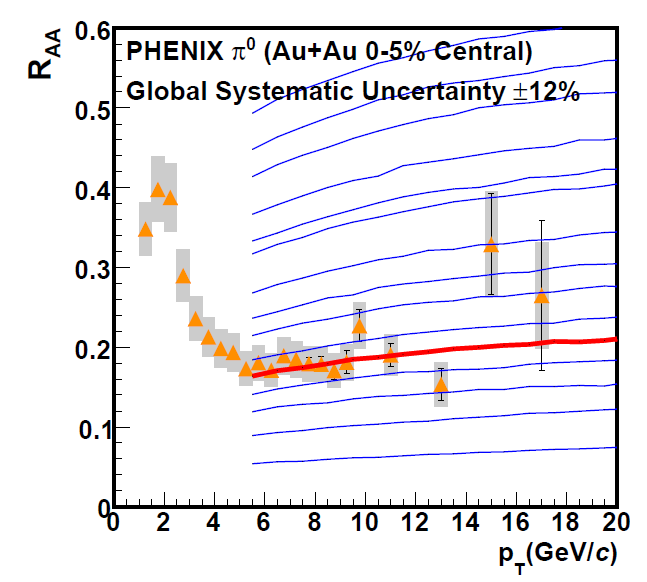 PHENIX PRL101 (2008)
11/16/2010
JET Collaboration Meeting at LBL
2
Uncertainty in Medium Extraction?
Is this a sys. th. unc. on a medium parameter?
No!  Experimentally all these models are falsified by data
v2, IAA, NPE, ...
No!  Known important physics is missing
Elastic E-loss (dyn sc cent, vacuum rad, ...)
What is the qhat from fully strongly coupled AdS?
AdS is at least as right/wrong as pQCD
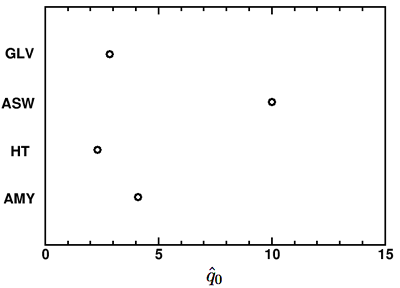 Apples to oranges comparison
11/16/2010
JET Collaboration Meeting at LBL
3
Irony of Multiple Observables
v2 too small
NPE supp. too large
p0 v2
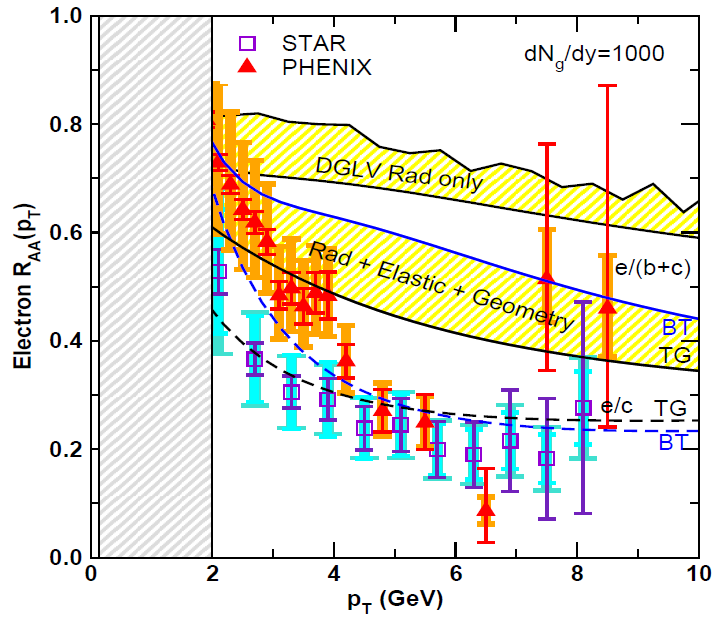 WHDG
C. Vale for PHENIX, QM09 Plenary (analysis by R. Wei)
NPE v2
Wicks, WAH, Gyulassy, Djordjevic, NPA784 (2007)
IAA, B/M, g-h, ...
Pert. at LHC?
PHENIX, Phys. Rev. Lett. 98, 172301 (2007)
11/16/2010
JET Collaboration Meeting at LBL
4
Comments on v2
CGC, fluctuations not enough for pQCD
AdS/CFT: DE ~ L3
Better job?
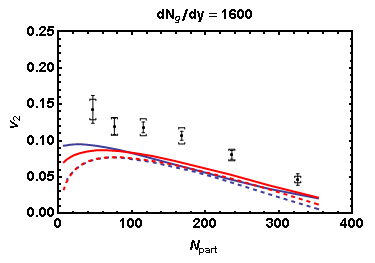 Glauber
KLN CGC
Solid: rotated
Dashed: not rotated
PHENIX  p0
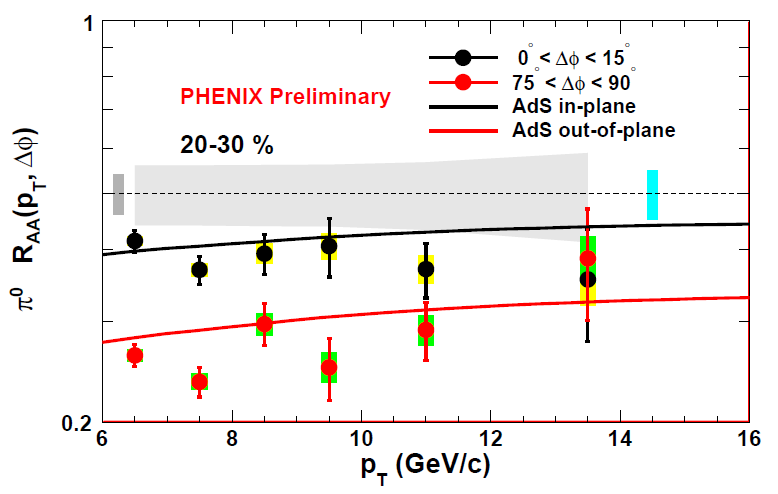 WAH and J Jia, in preparation
Marquet and Renk, PLB685 (2010)
Largest medium density w/i unc. from RAA
11/16/2010
JET Collaboration Meeting at LBL
5
Comments on NPE
Exp. converge in pp
NB: pQCD calculations so far assume 		M << E
b corrections likely large
c and b separation
Success of AdS/CFT?
		dpT/dt = - m pT
		m = pl1/2 T2/2Mq
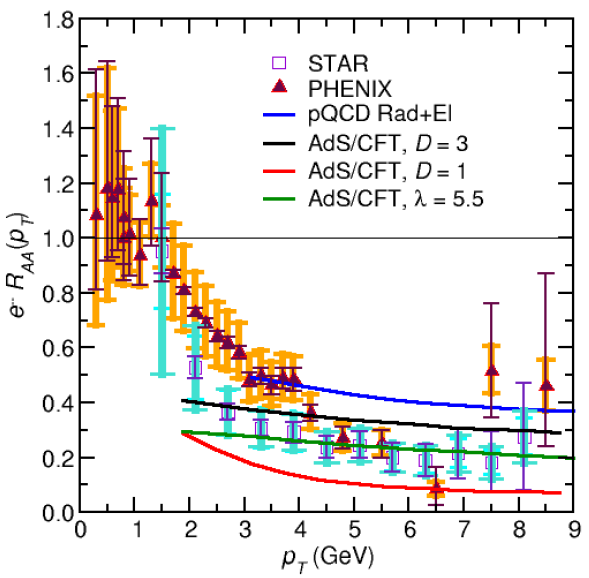 WAH, PhD Thesis
11/16/2010
JET Collaboration Meeting at LBL
6
Uncertainties in Wide Angle Radiation
UV






What about IR?
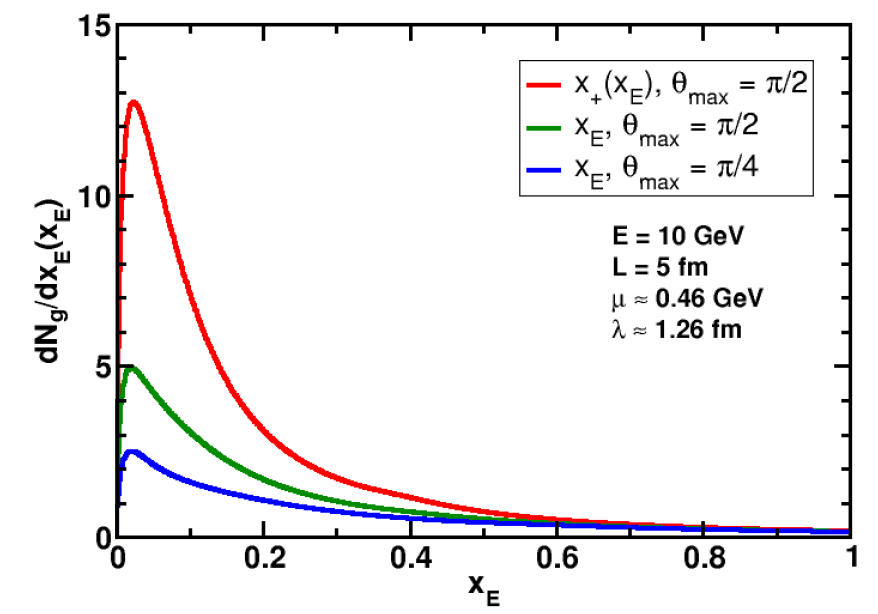 WAH and B Cole, PRC81, 2010
11/16/2010
JET Collaboration Meeting at LBL
7
Collinearity and Gluon Mass
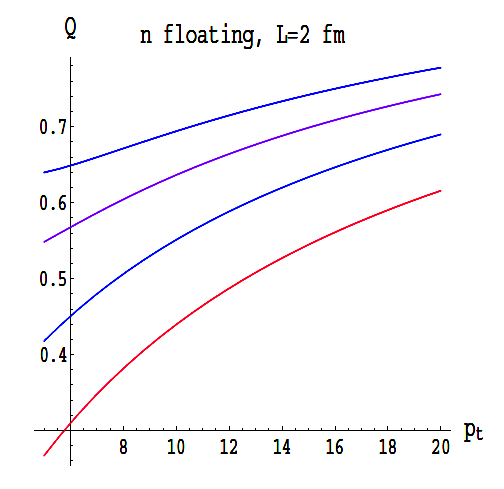 Massless gluons:
Large IR cutoff sensitivity
Gluons with thermal mass
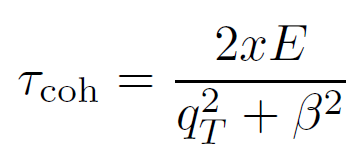 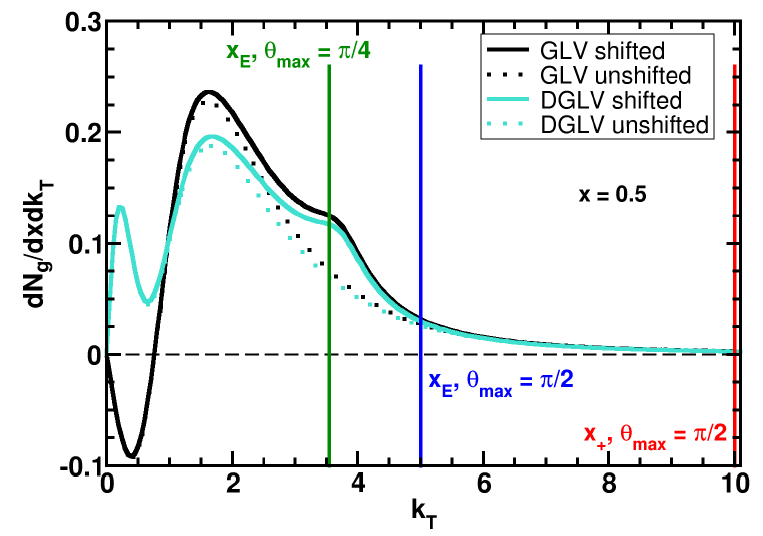 BDMS, JHEP 0109 (2001)
~
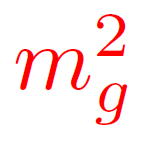 Larger x better respects kT << xE
11/16/2010
JET Collaboration Meeting at LBL
8
WAH and B Cole, PRC81, 2010
Results
Quantitatively compare to PHENIX data






Assumed infinite Elastic precision
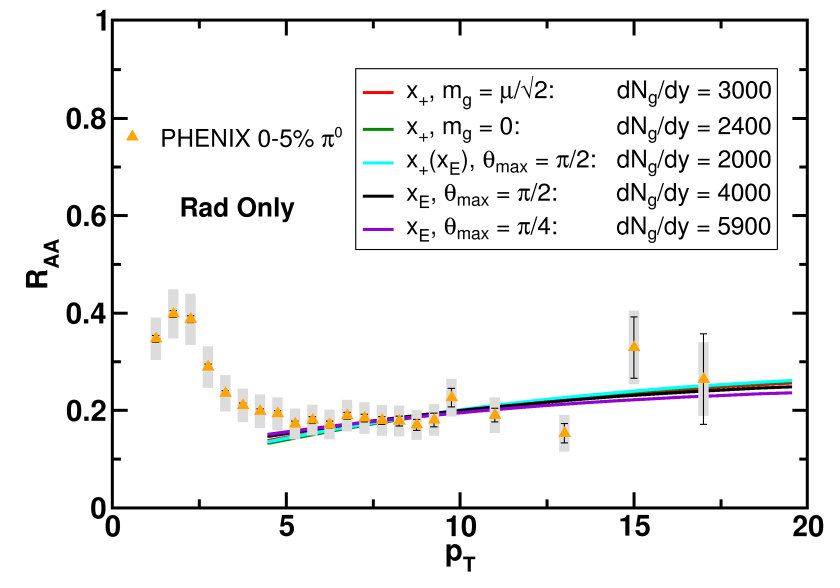 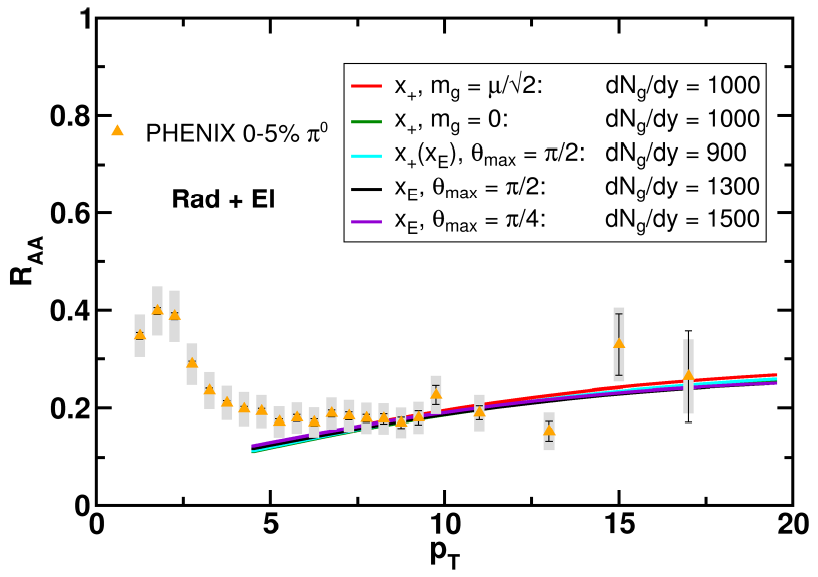 WAH and B Cole, PRC81, 2010
11/16/2010
JET Collaboration Meeting at LBL
9
Parton Energy Dependence
Dependence on parton energy
Uncertainty on qhat








Assume all formalisms equally affected
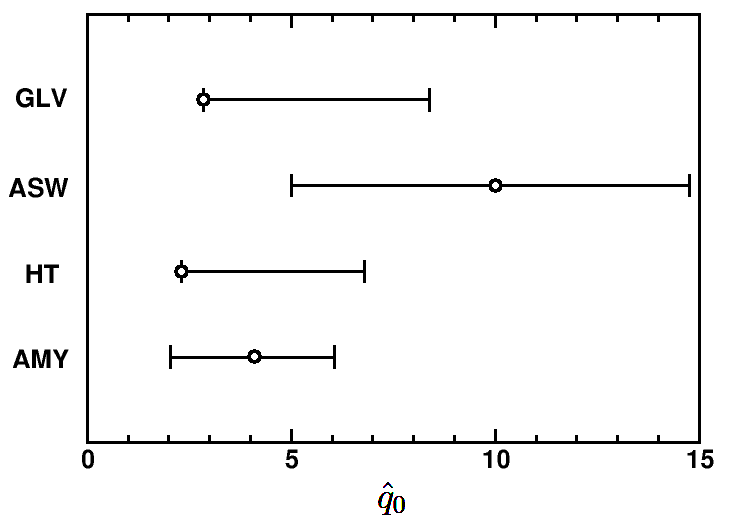 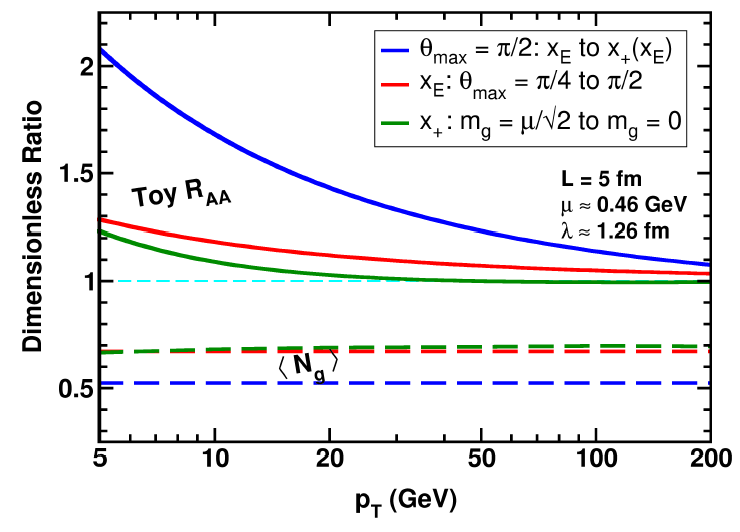 WAH and B Cole, PRC81, 2010
11/16/2010
JET Collaboration Meeting at LBL
10
v2: “Collinearly Safe”
Fix dNg/dy from RAA, calculate v2
Expect larger v2 for smaller opening angle
			      ( tcoh ~ 1/kT2 )









IAA: coming soon
Rad Only
Rad + El
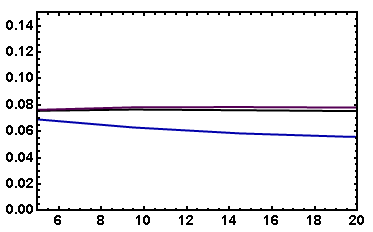 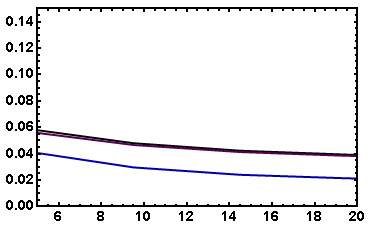 20-30% p0
20-30% p0
Data
Data
v2
v2
pT
pT
WAH, in preparation
11/16/2010
JET Collaboration Meeting at LBL
11
Comments/Conclusions
These should be addressed in general (JET) and in TECHQM report in particular
Consensus on missing & important physics?
Wide angle radiation, dyn vs. static sc. cent., Poisson vs. Fokker-Planck, vacuum radiation,...
NB: Elastic loss not yet addressed at all
Importance/uncertainties?
Falsify first, then quantify
Consensus that pQCD HI picture is in serious trouble?
v2, IAA, NPE, ...
Sim. mult. obs. description not possible, even with large unc. from wide angle radiation
Future work:
Include missing physics
Sim. remove collinear and small mass approx?
Calculate more observables in pQCD and AdS/CFT: IAA, etc.
11/16/2010
JET Collaboration Meeting at LBL
12